所有SIM卡申請管道及說明
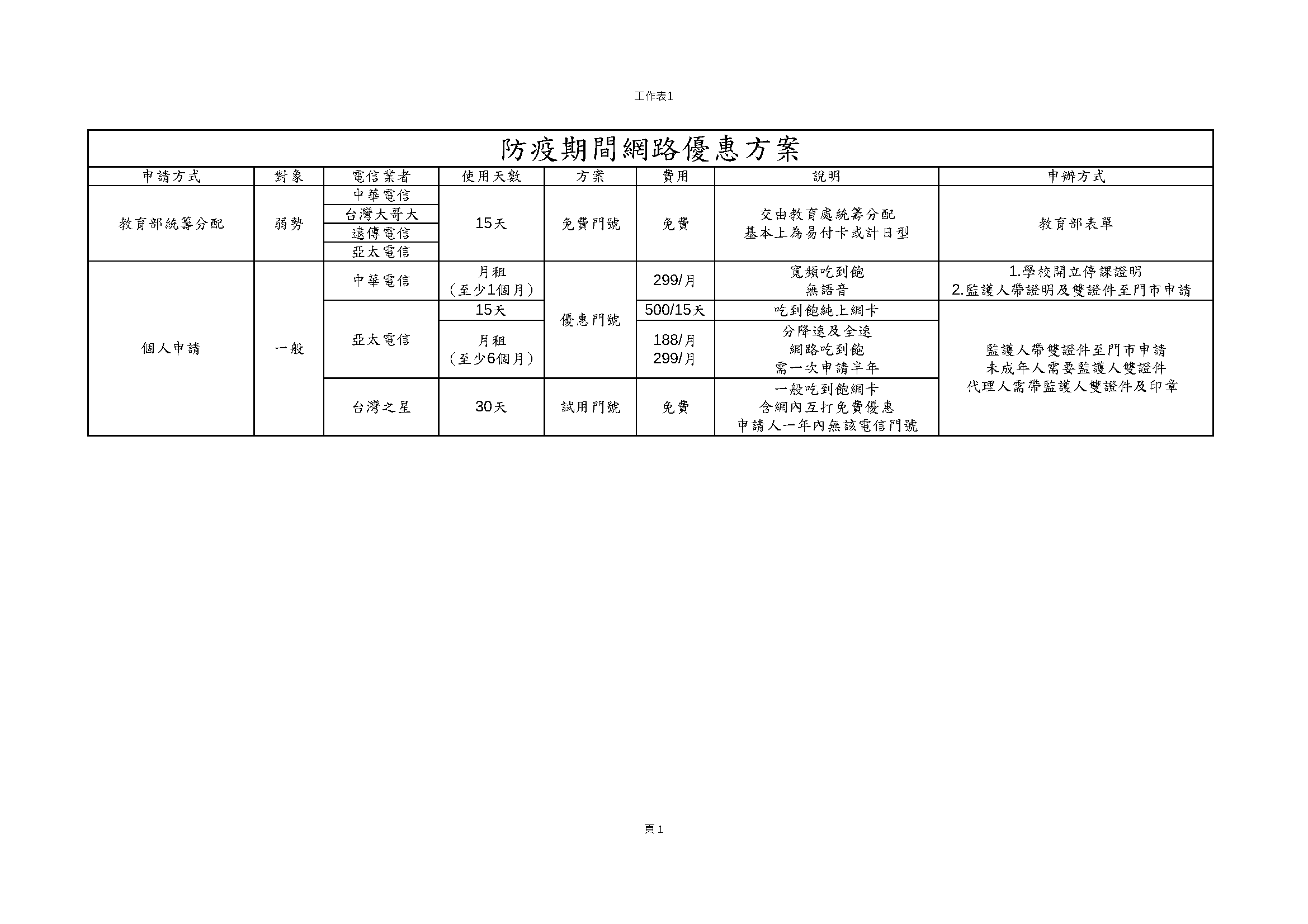 網路SIM卡建議申請方式及流程(免費)
學校統一彙整
填寫申請表
向教育處申請
領用
弱勢生
推薦
親至門市
台灣之星
一般生
監護人之雙證件
(一定要有身分證)
代理人需多帶監護人印章
5-10分鐘即可領取
需一年內
無該門市門號
線上申請
宅配到府-運費300元
超商取貨-運費200元
(需1-3天)
申請網站
www.tstartel.com/CWS/network_FreeTrial.php
網路SIM卡建議申請方式及流程(一般生)
一般生
親至門市
亞太電信
監護人之雙證件
(一定要有身分證)
代理人需多帶監護人印章
領用
學校開立
停課證明
中華電信
親至門市
監護人之雙證件
(一定要有身分證)
領用
弱勢生SIM卡借用流程
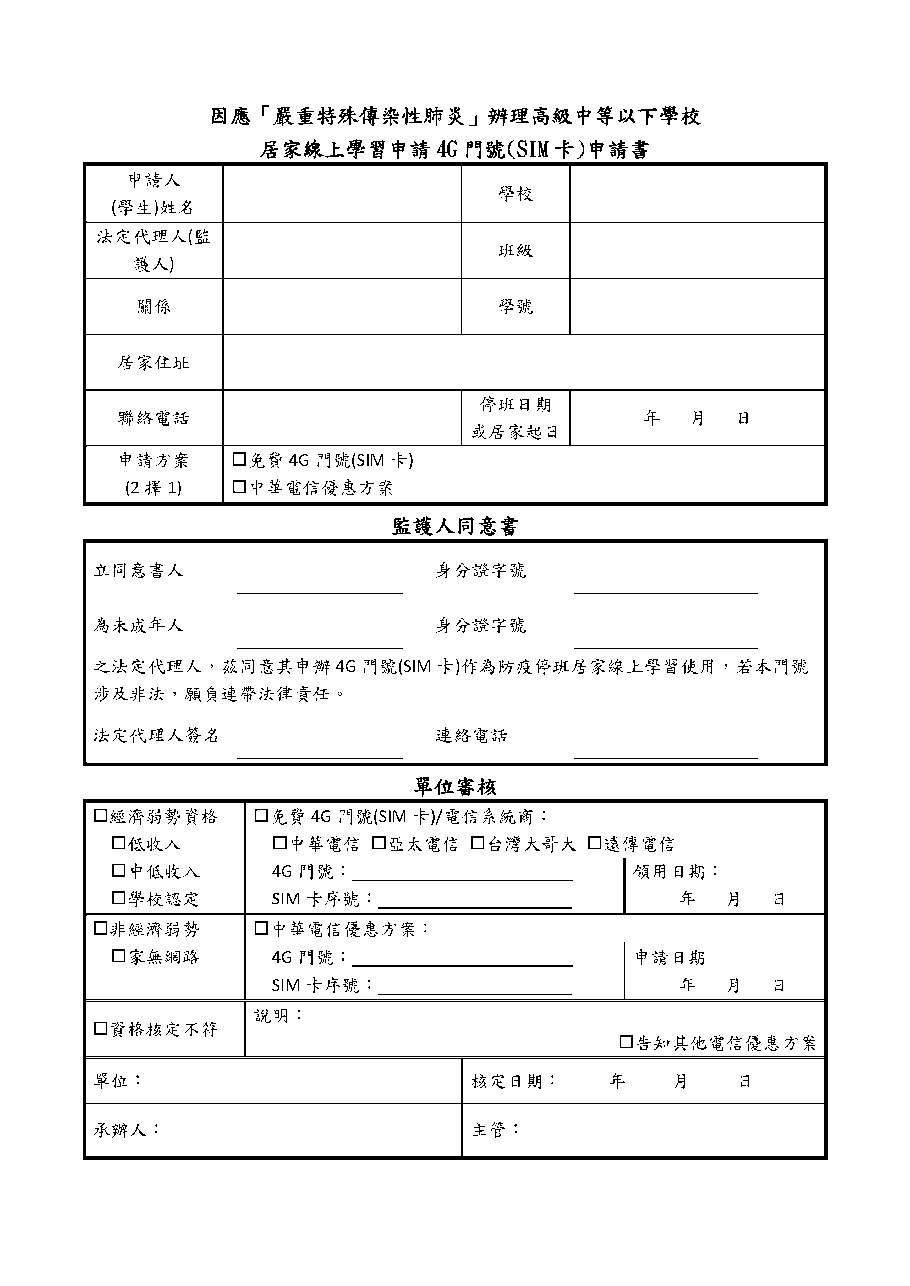 確定為弱勢生
因疫情停課
填寫申請表(並核章)
教育處核定後發卡